SILVIJE STRAHIMIR KRANJČEVIĆ (1865. – 1908.)
MOJ DOM
,,Čovjek bez domovine, kao zemlja bez  
      sjemena.” (etiopska)     

,,Kamo god ptica letjela, ona zna gdje je
   njezino gnijezdo.” (ruska)
SILVIJE STRAHIMIR KRANJČEVIĆ
                 (1865. – 1908.)

Ubraja se među 
najpoznatije hrvatske 
pjesnike rodoljubnih, 
socijalnih i 
misaonih pjesama.
Zbirke pjesama:
Bugarkinje, Trzaji, 
Pjesme.
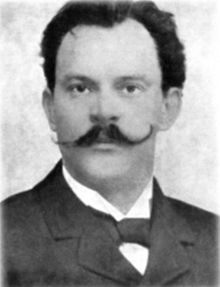 Gabrijela (Ela) Kašaj
                                             Silvije Strahimir Kranjčević
Osnovni motiv: dom = domovina
Ostali motivi: srce, bol, pradjedova prah, sloboda, zvijezde…
Tema: ljubav, čežnja i patnja za domovinom
Vrsta djela: lirska domoljubna pjesma
Književni rod: lirika
Osnovna misao:
,,Slobode koji nema,
   taj o slobodi sanja.”
Analiza stila
opkoračenje:
   ,,Sve, cvjetno kopno ovo i veliko joj more
      Posvećuje mi grud;”
Epiteti: 
     nepogažene (gore), (zvijezde) udivljene
                                                inverzija
usporedba:
    ,, Ja nosim boštvo ovo – ko zapis čudotvorni
                arhaizam    metafora
ponavljanje: 
    ,,On vreba, vreba, vreba…”
Ustroj/struktura pjesme
katreni i oktave
pravilna izmjena četrnaesteraca i šesteraca
stanka iza 7. sloga
Rima: unakrsna/ukrštena (abab)
ZANIMLJIVOSTI
rodio se u Senju
zbog svoje buntovne naravi nije maturirao
trebao postati svećenik, ali nije osjetio poziv
U Khuenovoj Hrvatskoj za njega nema posla pa odlazi u BiH (Mostar, Livno, Bjeljina i Sarajevo)
umire u Sarajevu
bio je najveći hrvatski pjesnik devedesetih godina 19. stoljeća
Pjesma ,,Moj dom” je jedna od najljepših domoljubnih pjesama naše književnosti!